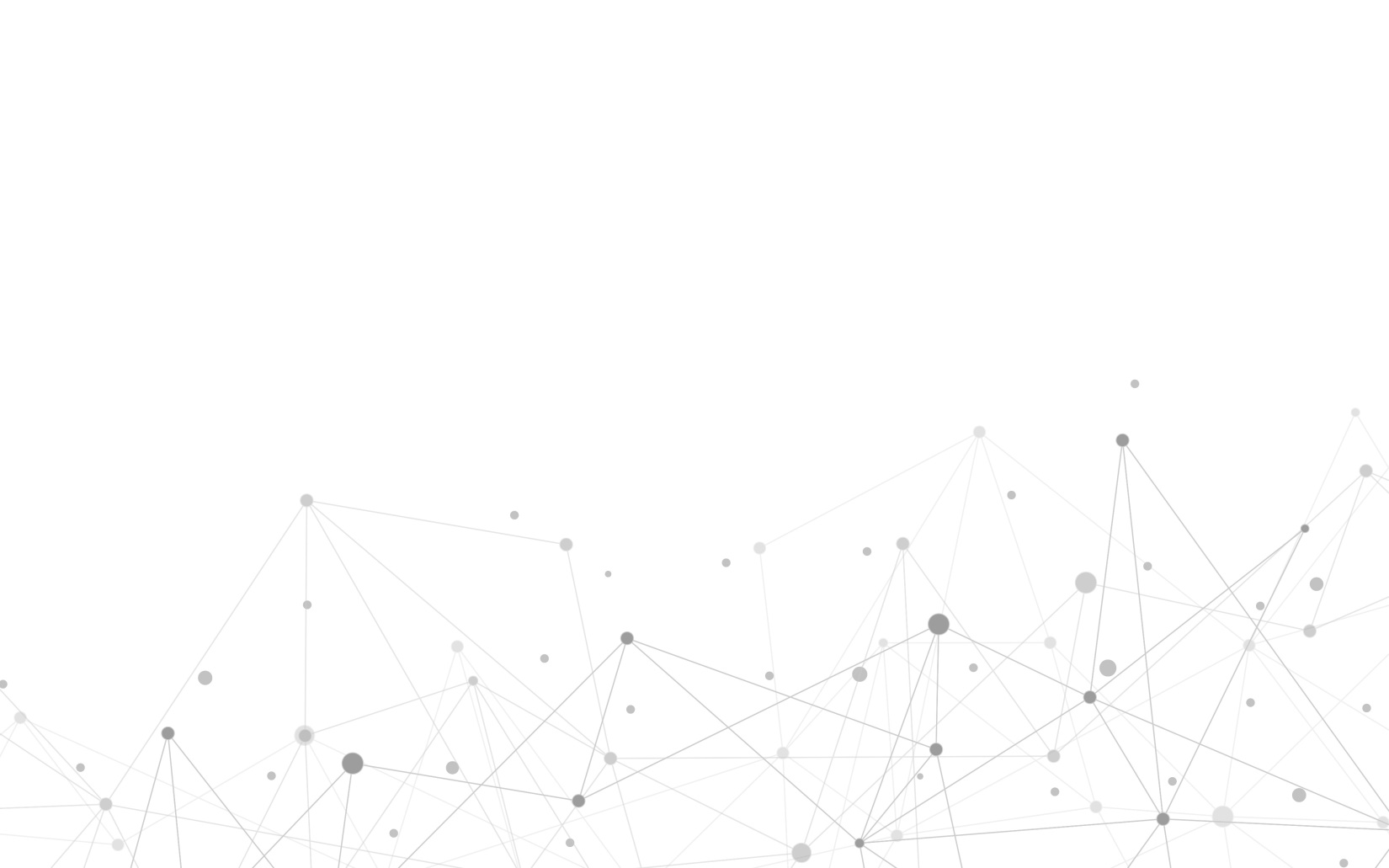 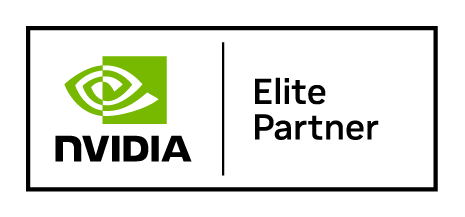 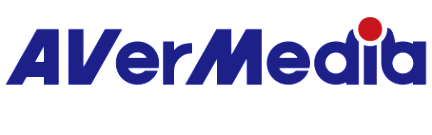 www.avermedia.com/professional
Mini FAKRA to FAKRA Plug x4 Cable 
[Preliminary]



This adapter cable is suitable for AVerMedia GMSL board. Through this 
cable, Mini FAKRA is converted to standard FAKRA x4 for connecting to 
GMSL board (FAKRA to FAKRA cable is required separately), supports 
up to 2 sets of cables.
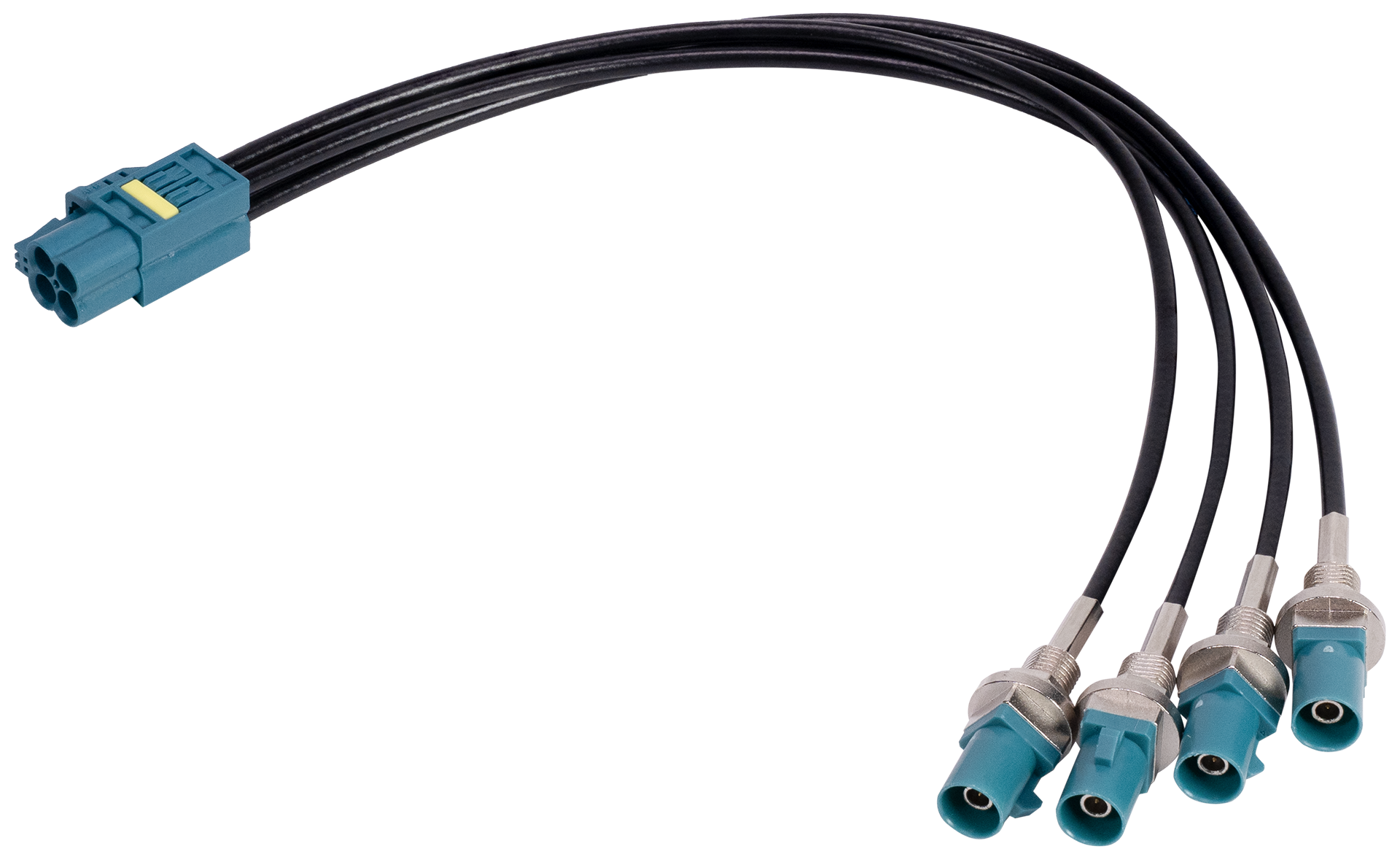 * All specifications are subject to change without prior notice.
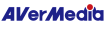 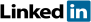 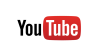 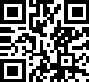 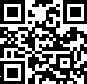 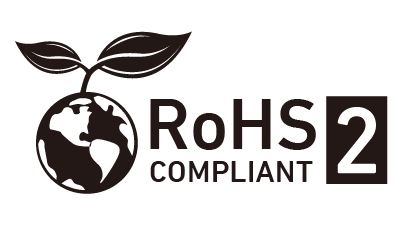 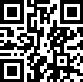 ©2024 by AVerMedia Technologies, Inc. All rights reserved.
No part of this document may be reproduced or transmitted in any form, or by any means (Electronic, mechanical, photocopy, recording, or otherwise) without prior written permission of AVerMedia Technologies. Information in this document is subject to change without notice. Made in Taiwan.
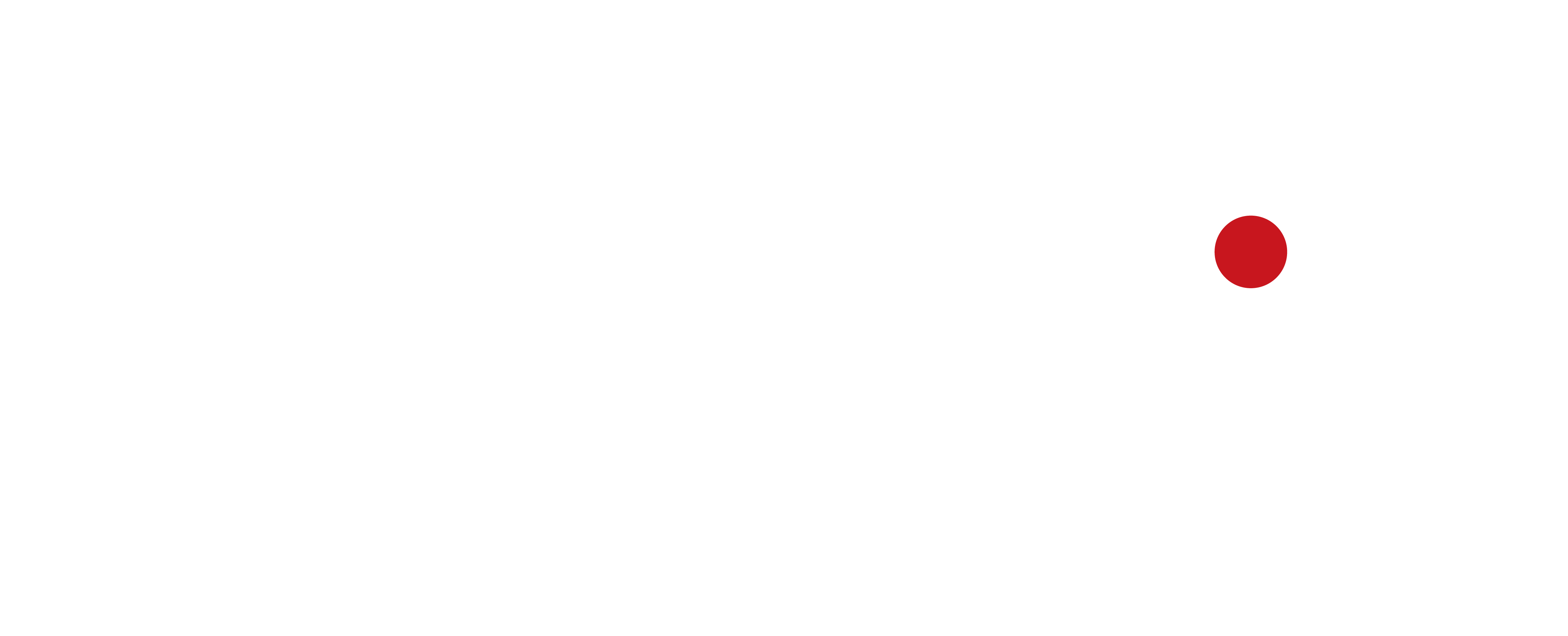